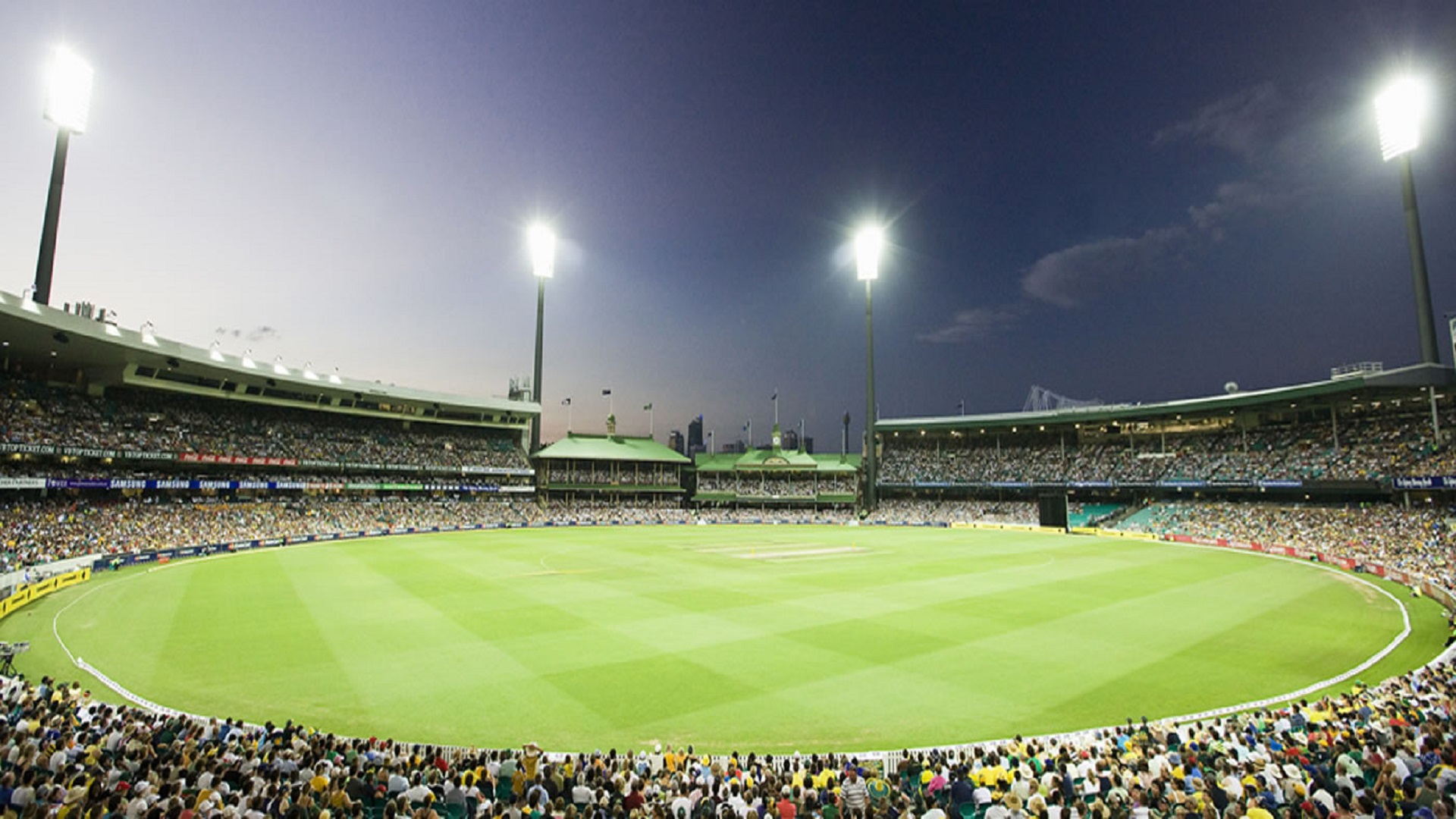 স্বাগত
নেত্রকোণা অনলাইন স্কুলের পক্ষ থেকে
**মোঃ ইমরুল কায়েস তুহিন   ** সহকারি শিক্ষক   ** মামুদপুর সরকারি প্রাথমিক বিদ্যালয়  ** কেন্দুয়া নেত্রকোণা ।   **  শ্রেণিঃ চতুর্থ ** বিষয়ঃ গণিত ** পাঠঃ গুণ **
পরিচিতি
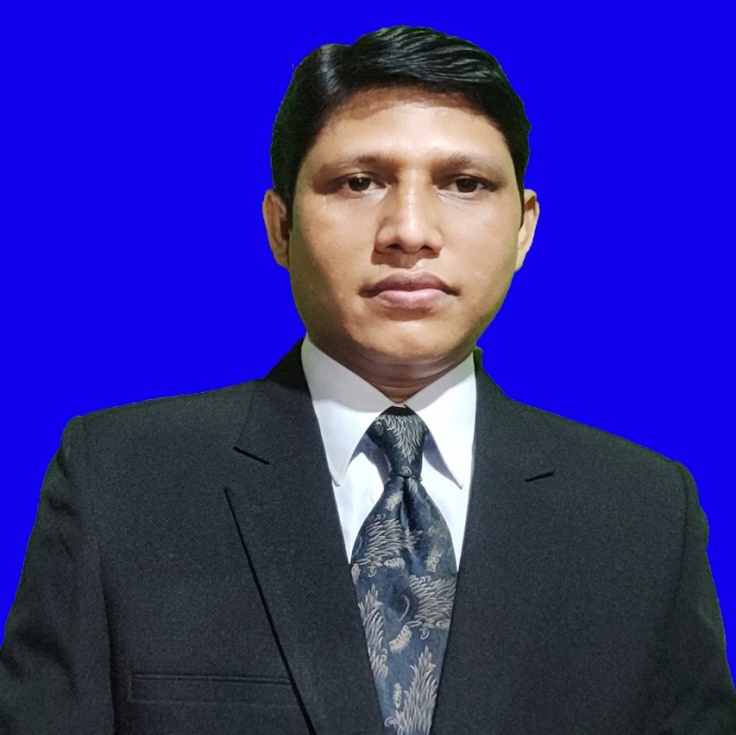 মোঃইমরুল কায়েস তুহিন
সহকারি শিক্ষক
মামুদপুর সরকারি প্রাথমিক বিদ্যালয় 
কেন্দুয়া,নেত্রকোণা
শ্রেণিঃচতুর্থ 
বিষয়ঃপ্রাথমিক গণিত
অধ্যায়ঃ তিন  
পাঠ্যাংশঃগুণ
×
**মোঃ ইমরুল কায়েস তুহিন   ** সহকারি শিক্ষক   ** মামুদপুর সরকারি প্রাথমিক বিদ্যালয়  ** কেন্দুয়া নেত্রকোণা ।   **  শ্রেণিঃ চতুর্থ ** বিষয়ঃ গণিত ** পাঠঃ গুণ **
[Speaker Notes: এটা কিসের প্রতীক]
আজকের পাঠ           
       গুণ
**মোঃ ইমরুল কায়েস তুহিন   ** সহকারি শিক্ষক   ** মামুদপুর সরকারি প্রাথমিক বিদ্যালয়  ** কেন্দুয়া নেত্রকোণা ।   **  শ্রেণিঃ চতুর্থ ** বিষয়ঃ গণিত ** পাঠঃ গুণ **
শিখনফল
১২.1.২  তিন অঙ্কবিশিষ্ট সংখ্যাকে তিন অঙ্কবিশিষ্ট সংখ্যা দ্বারা গুণ করতে পারবে।
**মোঃ ইমরুল কায়েস তুহিন   ** সহকারি শিক্ষক   ** মামুদপুর সরকারি প্রাথমিক বিদ্যালয়  ** কেন্দুয়া নেত্রকোণা ।   **  শ্রেণিঃ চতুর্থ ** বিষয়ঃ গণিত ** পাঠঃ গুণ **
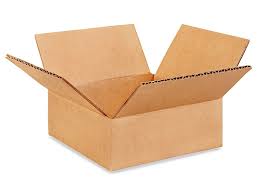 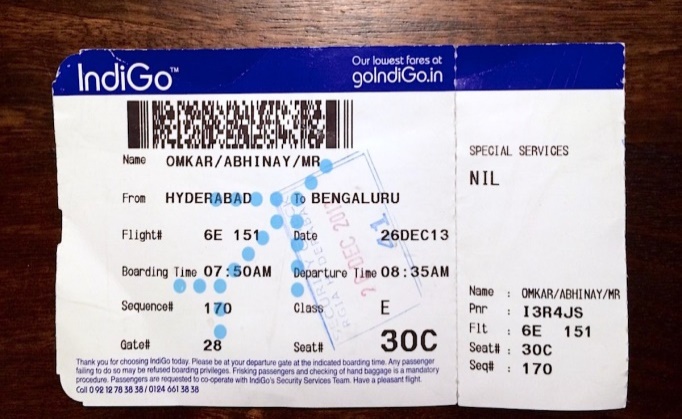 বাক্স
টিকিট
একটি বাক্সে ৫০০ টি টিকেট।
এমন ২ টি বাক্সে টিকিট আছে বা ৩৭ টিতে .........
**মোঃ ইমরুল কায়েস তুহিন   ** সহকারি শিক্ষক   ** মামুদপুর সরকারি প্রাথমিক বিদ্যালয়  ** কেন্দুয়া নেত্রকোণা ।   **  শ্রেণিঃ চতুর্থ ** বিষয়ঃ গণিত ** পাঠঃ গুণ **
পাঠ্যবই পৃঃ৪৩, নম্বর-৭
হিসাব
    ৩৭
      ৫ ০০
    ১৮৫০০
৩৭ টি বাক্সের প্রতিটিতে ৫০০ টি করে ক্রিকেট ম্যাচের টিকেট রয়েছে।
 বাক্সগুলোতে  মোট কতটি টিকিট রয়েছে?
সমাধানঃ
	১ টি বাক্সে টিকিট আছে ৫০০ টি 
	৩৭টি , ,     , ,      , ,  (৫০০× ৩৭) টি 
				= ১৮৫০০ টি
অতএব ১৮৫০০ টি টিকেট আছে।
**মোঃ ইমরুল কায়েস তুহিন   ** সহকারি শিক্ষক   ** মামুদপুর সরকারি প্রাথমিক বিদ্যালয়  ** কেন্দুয়া নেত্রকোণা ।   **  শ্রেণিঃ চতুর্থ ** বিষয়ঃ গণিত ** পাঠঃ গুণ **
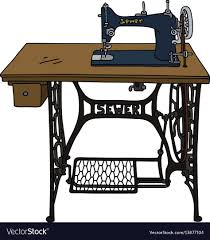 সেলাই মেশিন
**মোঃ ইমরুল কায়েস তুহিন   ** সহকারি শিক্ষক   ** মামুদপুর সরকারি প্রাথমিক বিদ্যালয়  ** কেন্দুয়া নেত্রকোণা ।   **  শ্রেণিঃ চতুর্থ ** বিষয়ঃ গণিত ** পাঠঃ গুণ **
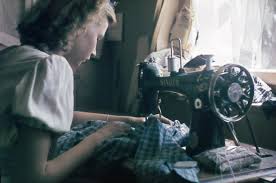 হালিমা
১২৫ টাকা
**মোঃ ইমরুল কায়েস তুহিন   ** সহকারি শিক্ষক   ** মামুদপুর সরকারি প্রাথমিক বিদ্যালয়  ** কেন্দুয়া নেত্রকোণা ।   **  শ্রেণিঃ চতুর্থ ** বিষয়ঃ গণিত ** পাঠঃ গুণ **
পাঠ্যবই পৃঃ ৪৩ নম্বর ৮
রহিমা সেলাই করে প্রতিদিন ১২৫ টাকা উপার্জন করেন। তিনি ২৫ দিনে কত টাকা উপার্জন করেন?
সমাধানঃ
	হালিমা, 
		১ দিনে সেলাই করে উপার্জন করে  ১২৫ টাকা 
	       ২৫ দিনে   , ,     , ,      , ,      , ,  (১২৫×২৫) , ,
হিসাব 
        ১২৫
      × ২৫
       ৬২৫
     ২৫০০
     ৩১২৫
= ৩১২৫ টাকা 
অতএব তিনি ৩১২৫ টাকা উপার্জন করেন।
**মোঃ ইমরুল কায়েস তুহিন   ** সহকারি শিক্ষক   ** মামুদপুর সরকারি প্রাথমিক বিদ্যালয়  ** কেন্দুয়া নেত্রকোণা ।   **  শ্রেণিঃ চতুর্থ ** বিষয়ঃ গণিত ** পাঠঃ গুণ **
বাড়ির কাজ
সেলিম তাঁর মুরগির খামার থেকে ১৮৫ টি মুরগি বিক্রয় করলেন । তিনি প্রতিটি মুরগির জন্য ২৭৫ টাকা করে পেলেন। সেলিম মুরগি বিক্রি করে মোট কত টাকা পেলেন?
**মোঃ ইমরুল কায়েস তুহিন   ** সহকারি শিক্ষক   ** মামুদপুর সরকারি প্রাথমিক বিদ্যালয়  ** কেন্দুয়া নেত্রকোণা ।   **  শ্রেণিঃ চতুর্থ ** বিষয়ঃ গণিত ** পাঠঃ গুণ **
ধন্যবাদ
**মোঃ ইমরুল কায়েস তুহিন   ** সহকারি শিক্ষক   ** মামুদপুর সরকারি প্রাথমিক বিদ্যালয়  ** কেন্দুয়া নেত্রকোণা ।   **  শ্রেণিঃ চতুর্থ ** বিষয়ঃ গণিত ** পাঠঃ গুণ **